Fig. 5. Space filling, 3D structural models of C55-P, left; C95-P, center; and C95, ...
Glycobiology, Volume 13, Issue 2, February 2003, Pages 51–71, https://doi.org/10.1093/glycob/cwg008
The content of this slide may be subject to copyright: please see the slide notes for details.
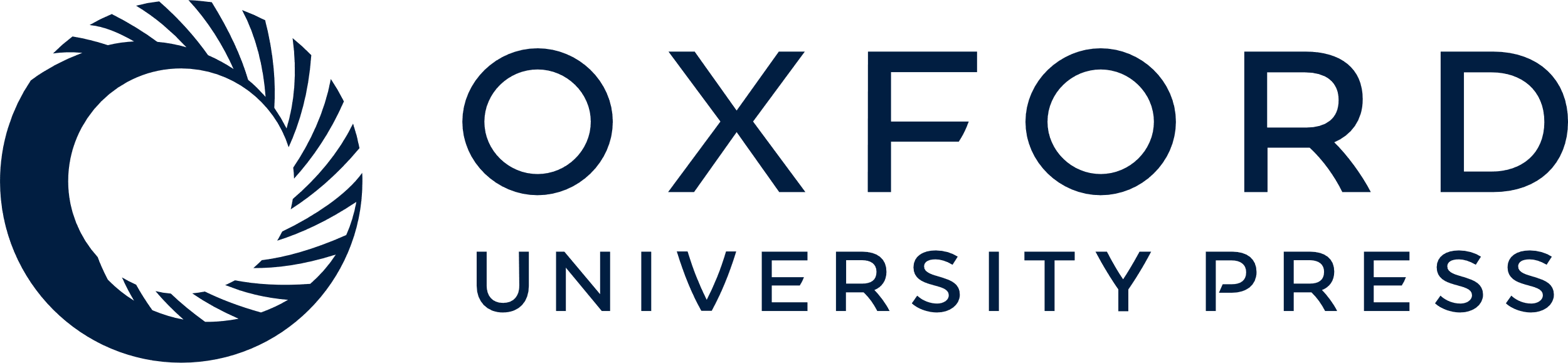 [Speaker Notes: Fig. 5. Space filling, 3D structural models of C55-P, left; C95-P, center; and C95, right. The models were determined by a combination of NMR, molecular mechanics, and molecular modeling methodology using the AMBER force field, as described in Materials and methods. The phosphorus atoms of the phosphorylated derivatives are shown in red.


Unless provided in the caption above, the following copyright applies to the content of this slide: © 2003 Oxford University Press]